Välkommen till Projekt Arkinera, utbildning 3. Vi börjar inom kort.
Det är många inbjudna deltagare så vi ber er att följa dessa regler:

Kamera och mikrofon hålls normalt sett avstängda

Ställ fråga på det som sägs genom att räcka upp handen. När du tilldelas ordet slår du på både kamera och mikrofon. 

Alternativt, ställ den i chatten så besvaras de runt pausen eller i slutet.

Jag öppnar upp för dialog vid några tillfällen under denna utbildning.
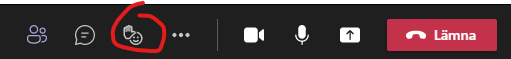 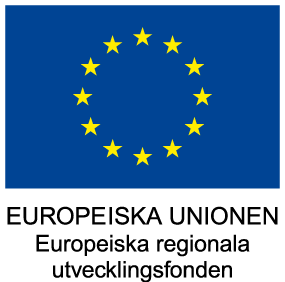 Strategier och dess realisering
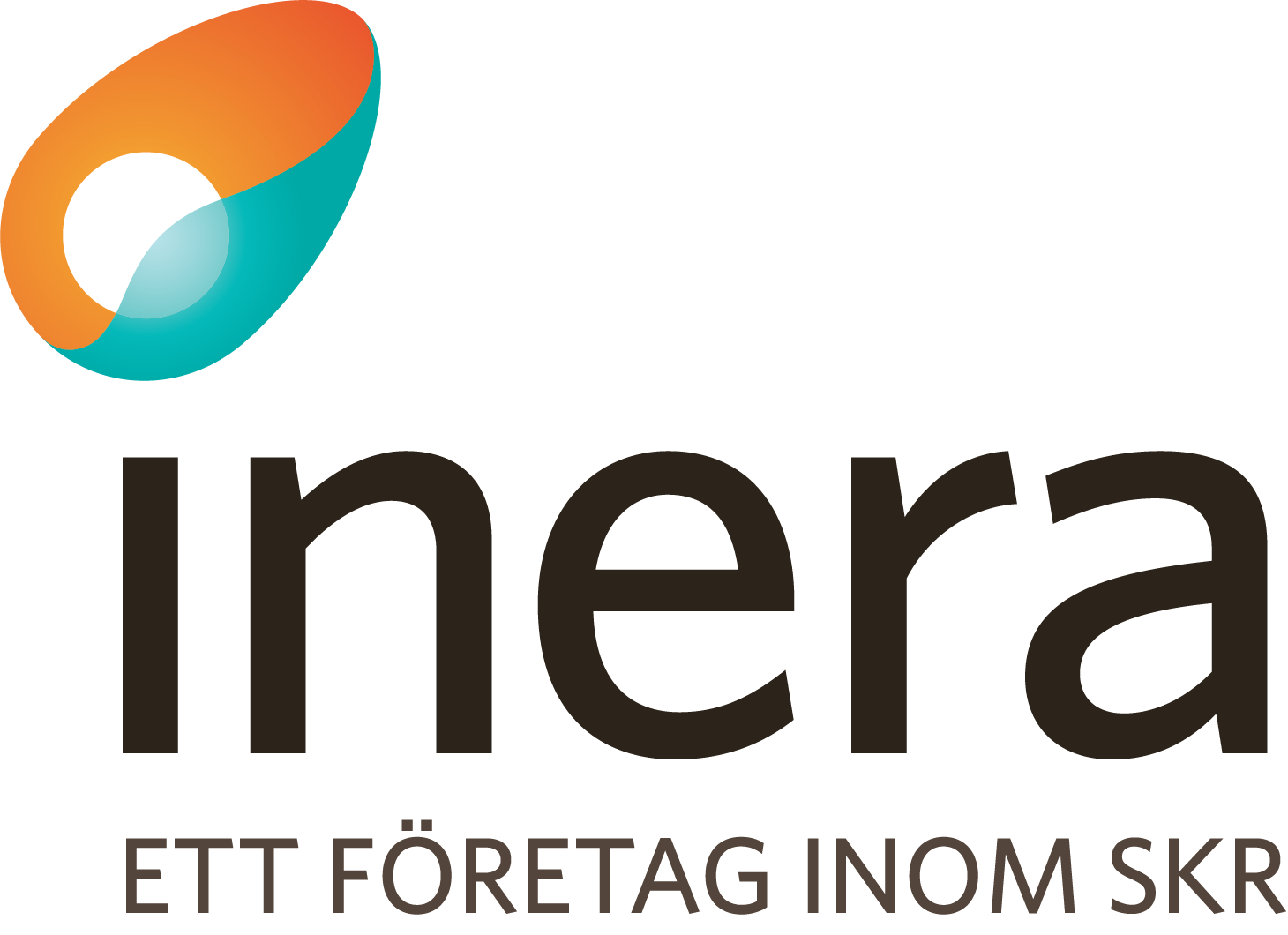 Utbildningspass 3
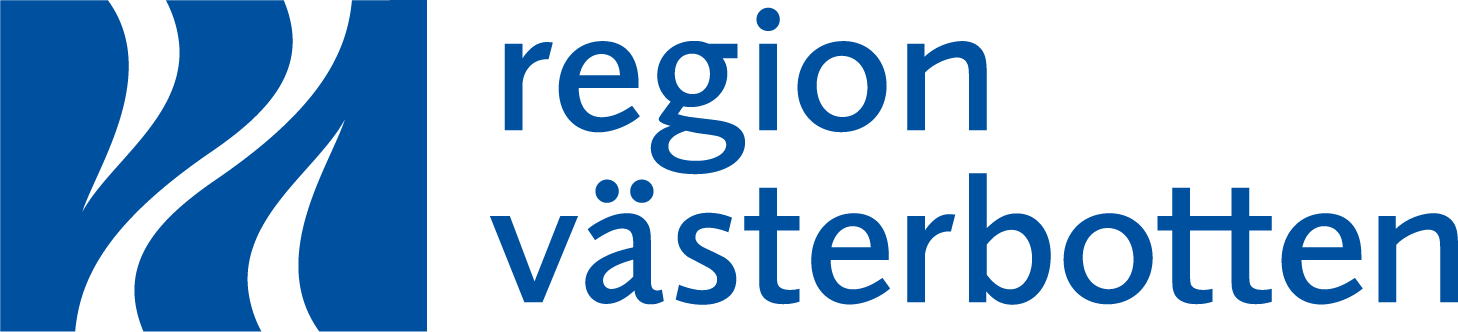 Syftet med utbildningen
Inflygning med kort repetition av föregående pass
Strategisk planering och målstyrning
Begrepp inom området strategi 
Värdet av principer och krav
Förmågekarta, vad är det?
Paus 10 min
Förmågekarta som verktyg
Metodstöd för att använda förmågekarta
Agenda
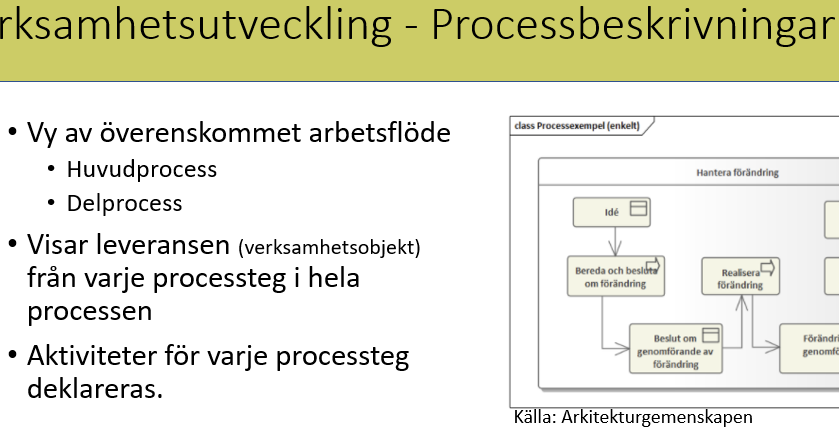 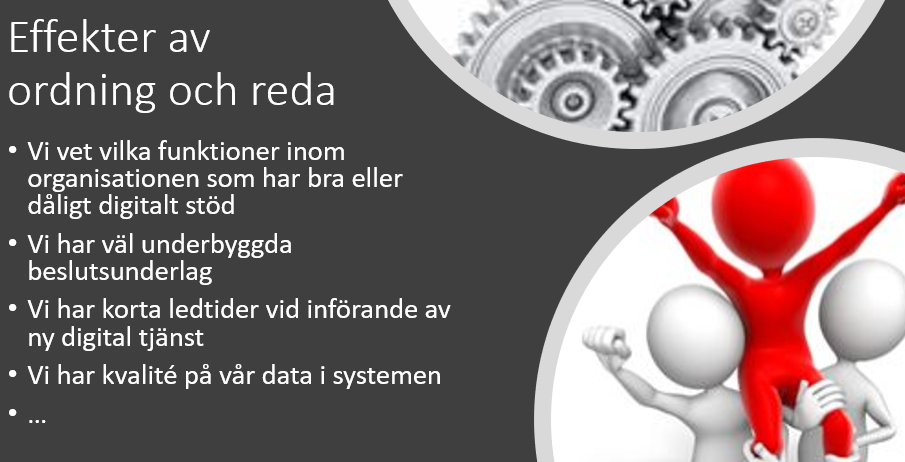 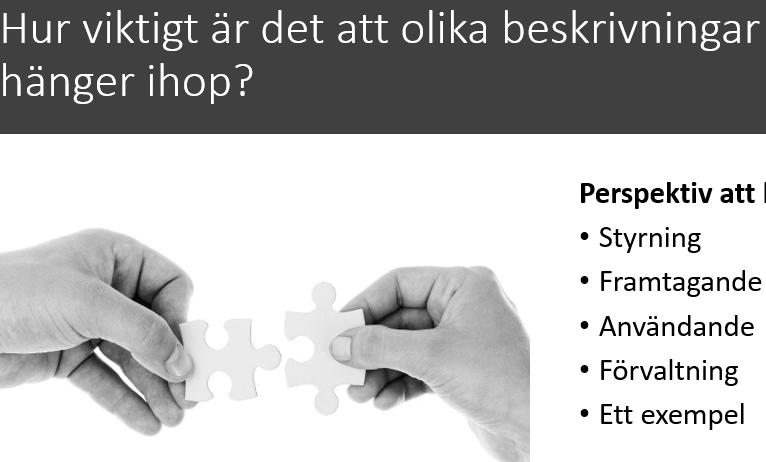 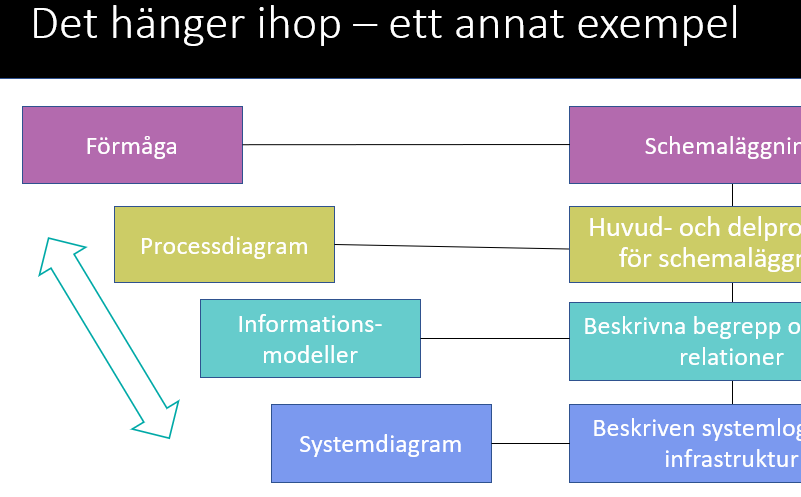 Kort repetition
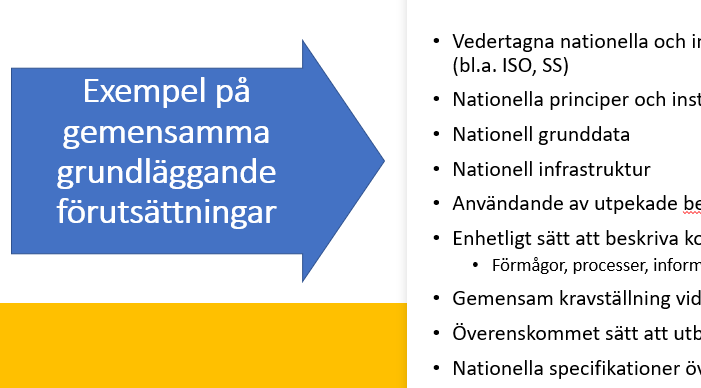 [Speaker Notes: Bryt efter denna bild för att fånga frågor från förra utbildningen.]
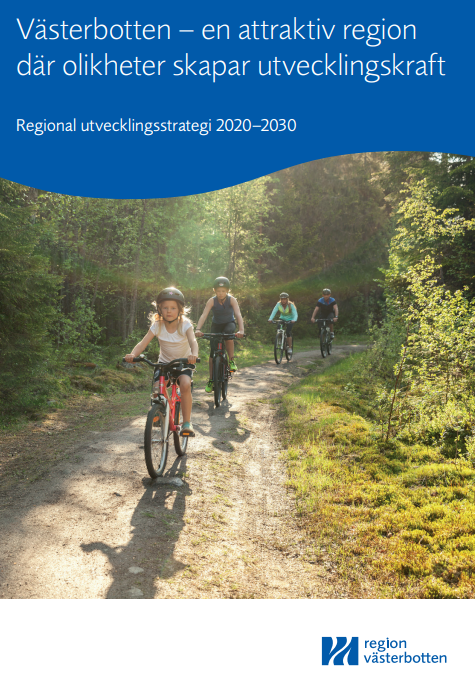 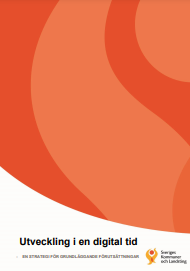 Strategiskt arbete – alla kommuner gör det
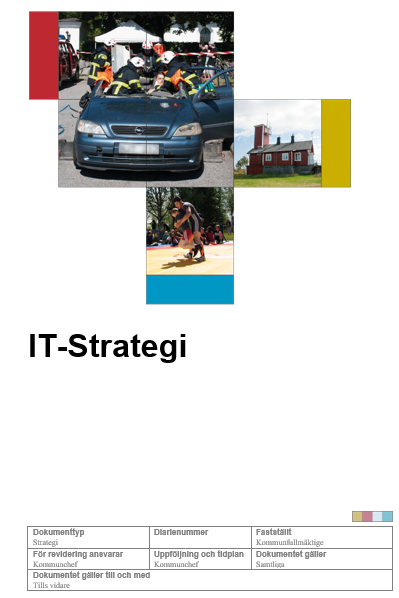 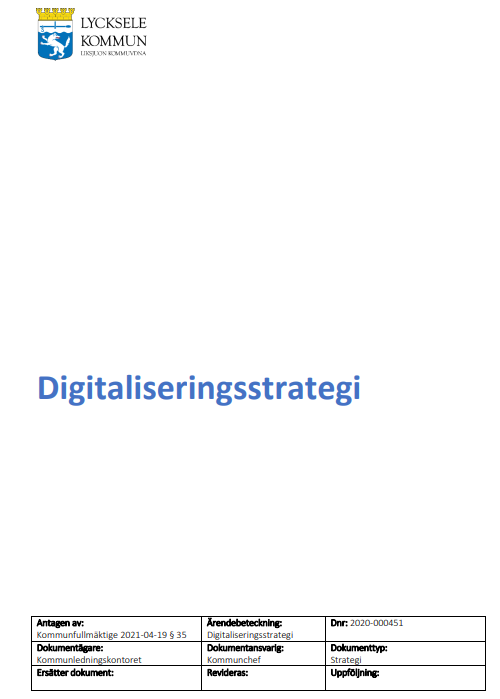 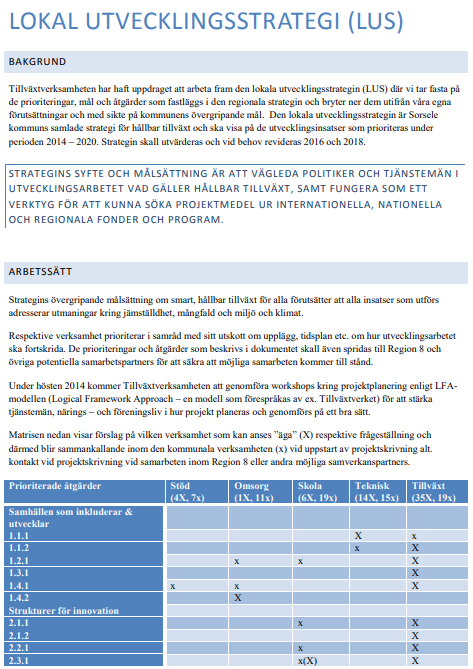 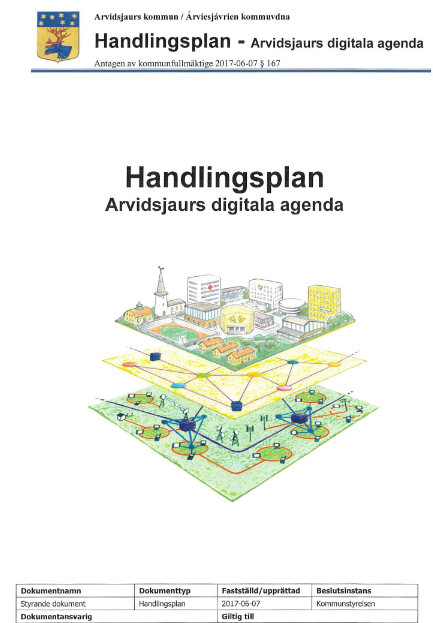 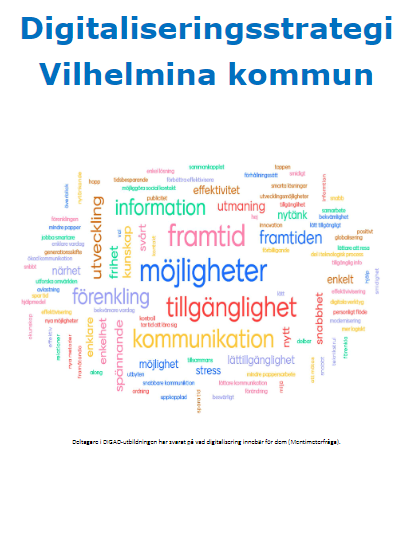 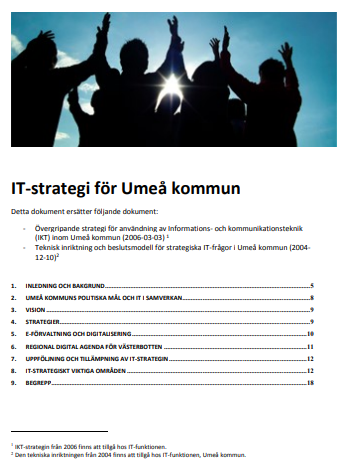 [Speaker Notes: Prata om värdet med hemuppgifterna
Prata om värdet av att det finns styrande dokument för digitaliseringen och värdet av att det finns spårbarhet i strategiska dokument (EU-Riks-Sektor-Region-Lokalt)]
Syftet med strategiskt arbete är bl.a. att:
Realisera ledningens vilja
Källa: freepik.com
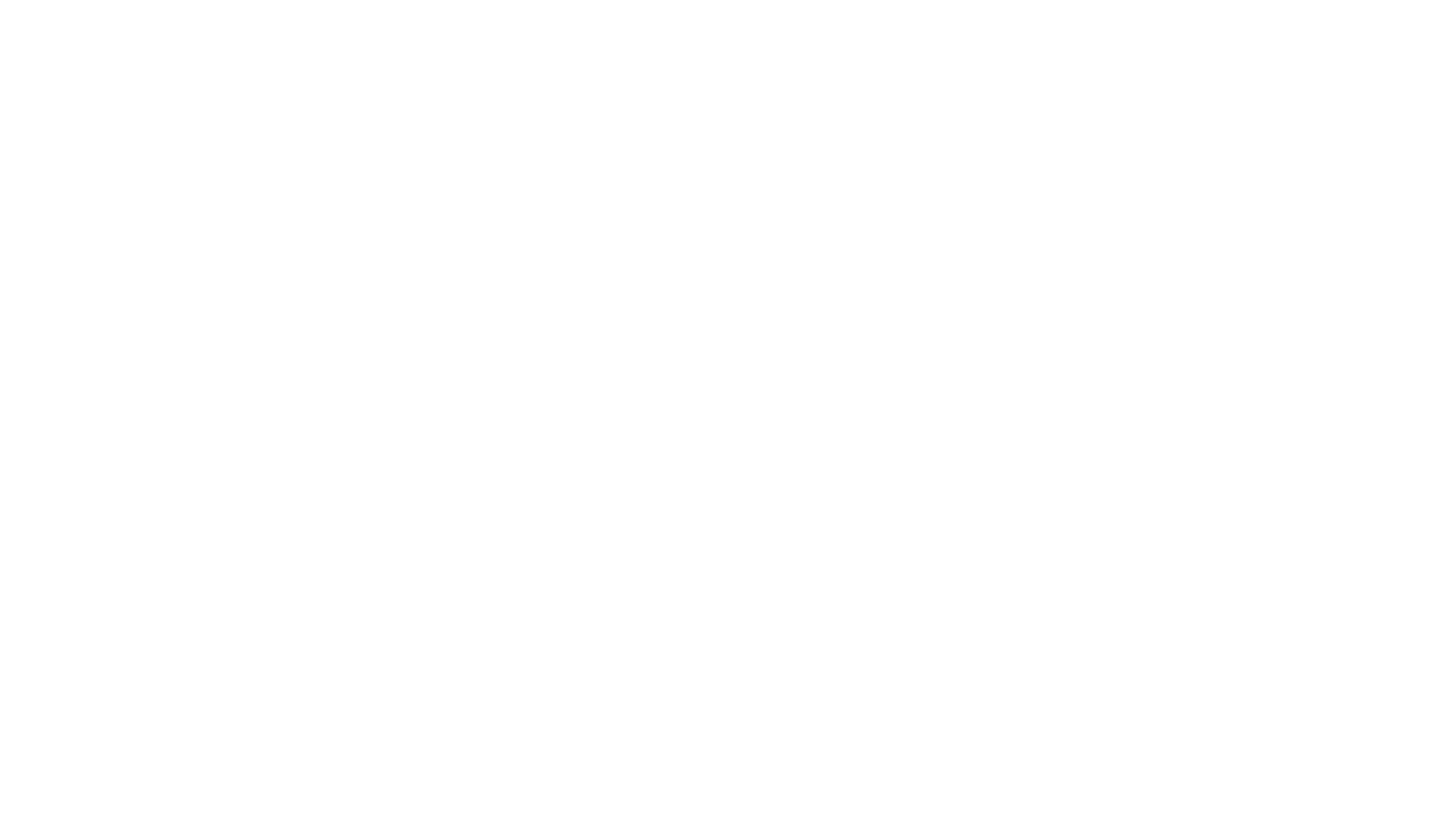 Strategiernas ”hackordning”
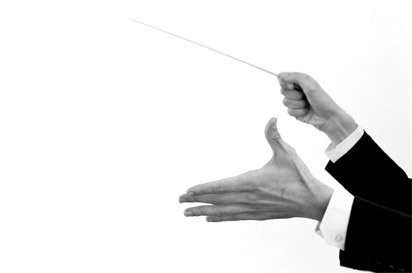 Nationella strategier utgör grund för kommunens strategier
En förvaltnings strategi utgår från kommunens strategier
Organisationen leds via styrande dokument och förändring följs upp enligt dessa
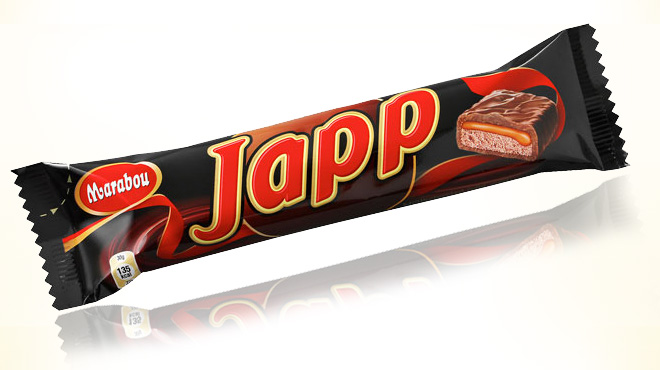 Finns det beskrivningar som stödjer detta??
Strategiskt arbete
Inriktar
Fas
Vision
Riktas mot
Riktas mot
Uppvisar
Bryts ner i
Konkretiserar
Inriktar
Bidrar till
Nytta
Mål
Uppfyller
Realiseras i
Förändras under
Ställer krav på
Mäter
Mäts med
Mäts med
Förmåga
Indikator
Mäts med
Mäter
Inspirerad av Arkitekturgemenskapen
Ett annat sätt att visa samma relationer + lite till
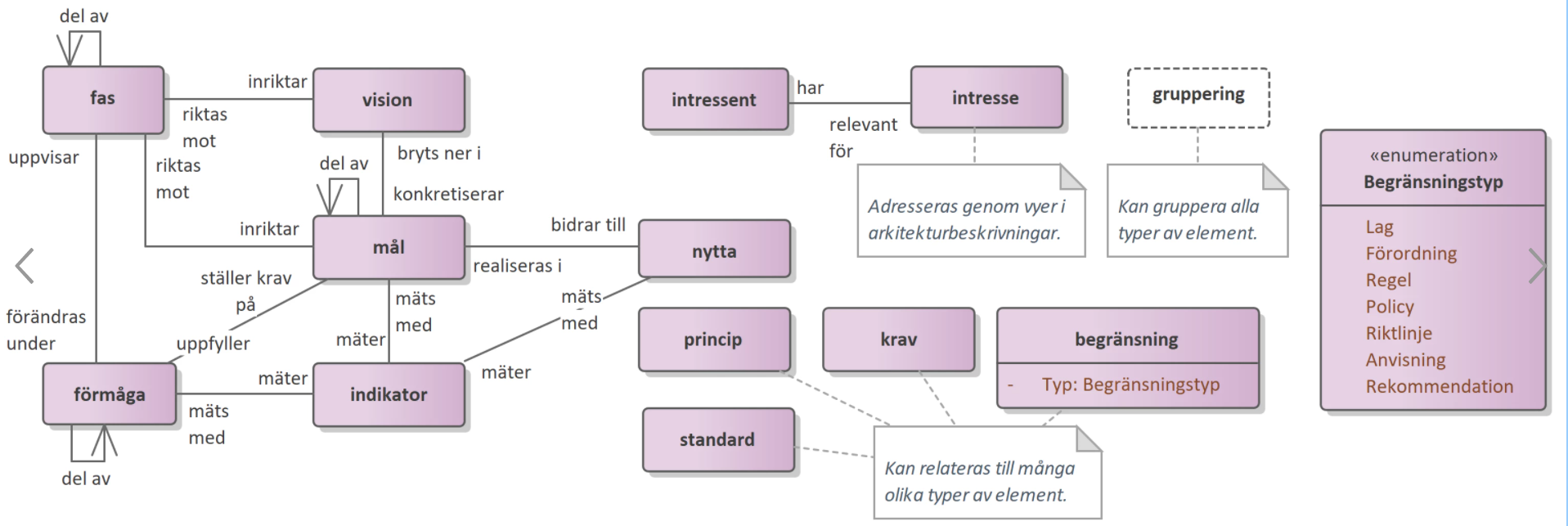 Källa: Arkitekturgemenskapen
Värdet av principer
Definition av begreppet princip:
Vägledande uttalande som bör följas
En beskriven princip består av:
·  Titel – Kort namn på principen
·  Beskrivning – Beskrivande text om principen
·  Motivering – Text som beskriver syftet med principen
·  Konsekvens – Text som beskriver vilka konsekvenser principen har för arkitekturen
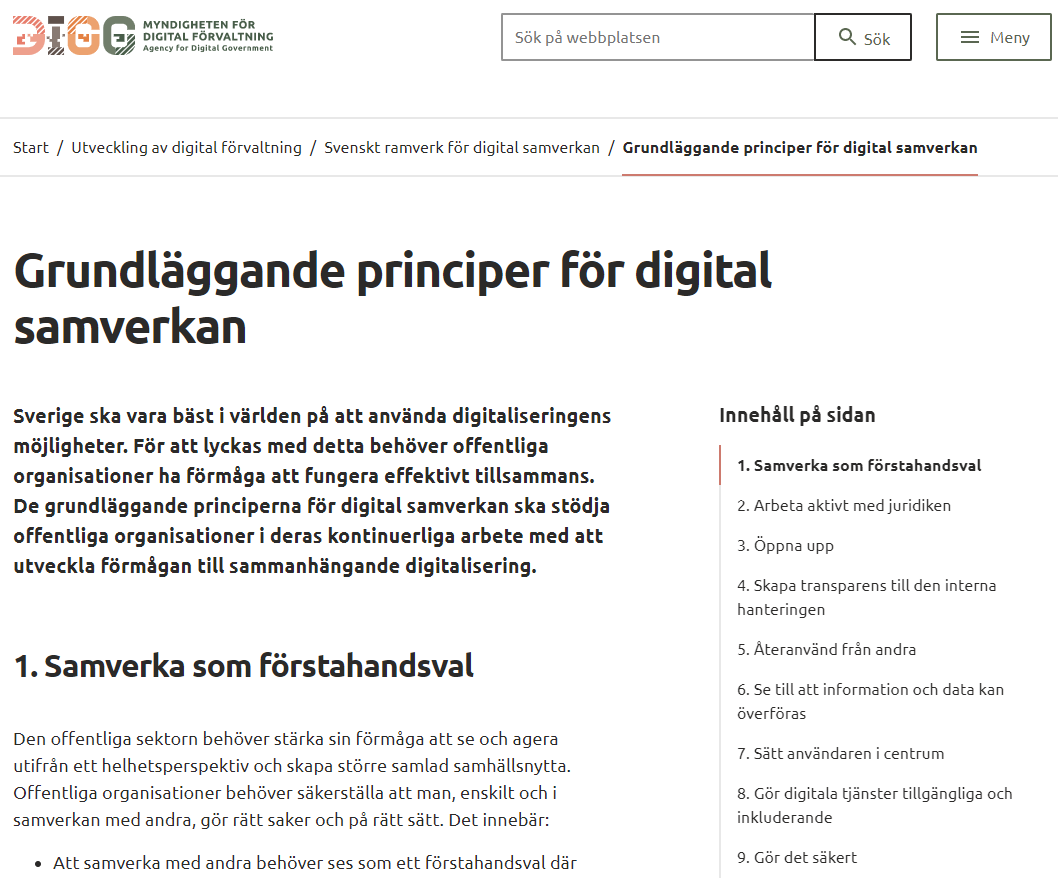 Exempel på principer
DIGG: Grundläggande principer för digital samverkan (+ relaterade rekommendationer)
Principer för digital samverkan i Stockholms län (12 st)
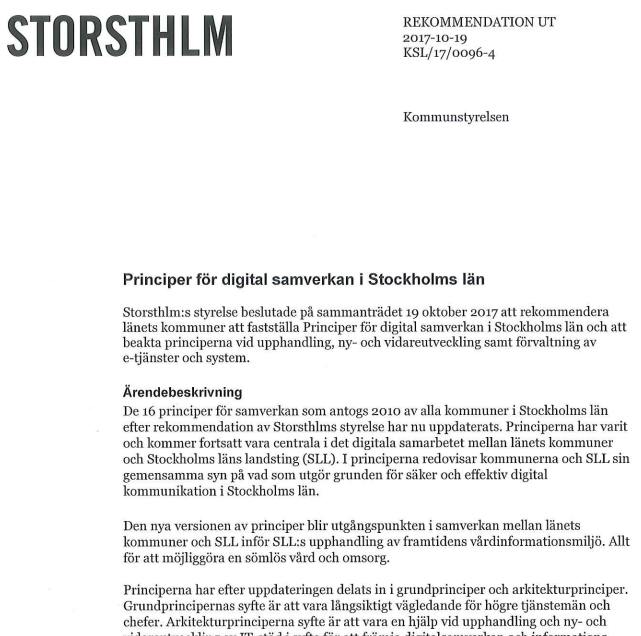 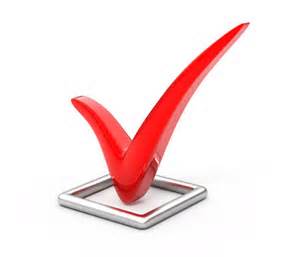 Värdet av krav
Definition av begreppet krav:
Villkor som ska eller bör uppfyllas
Ett textuellt villkor som kopplas till en visuell beskrivning av exempelvis en process. Ofta är kravet av typen ”icke funktionellt krav” (ex. processteget ska utföras inom 1 minut).

Vid upphandling eller verksamhetsutveckling så förekommer även andra typer av krav för att säkerställa önskat resultat.
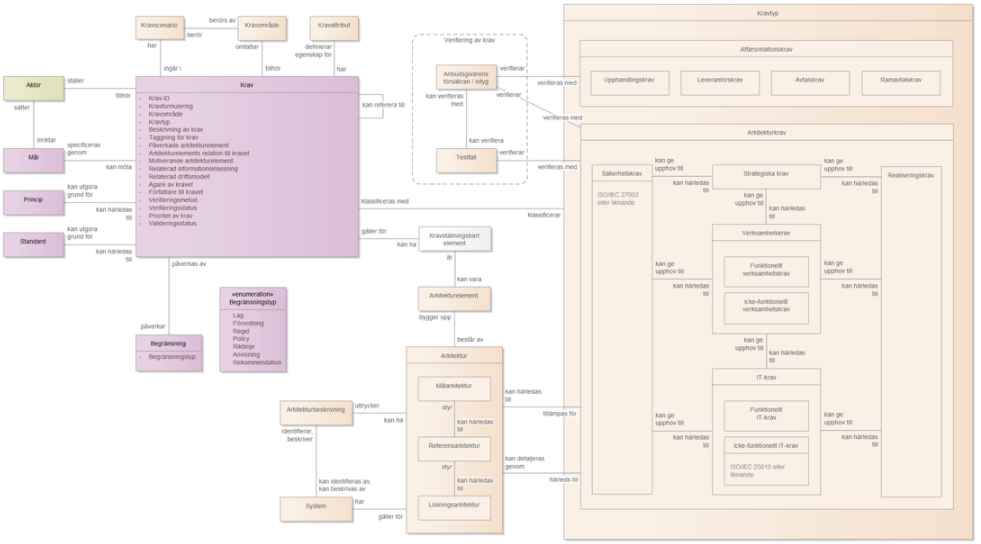 Vi kommer att titta närmare på krav i en senare del av utbildningen
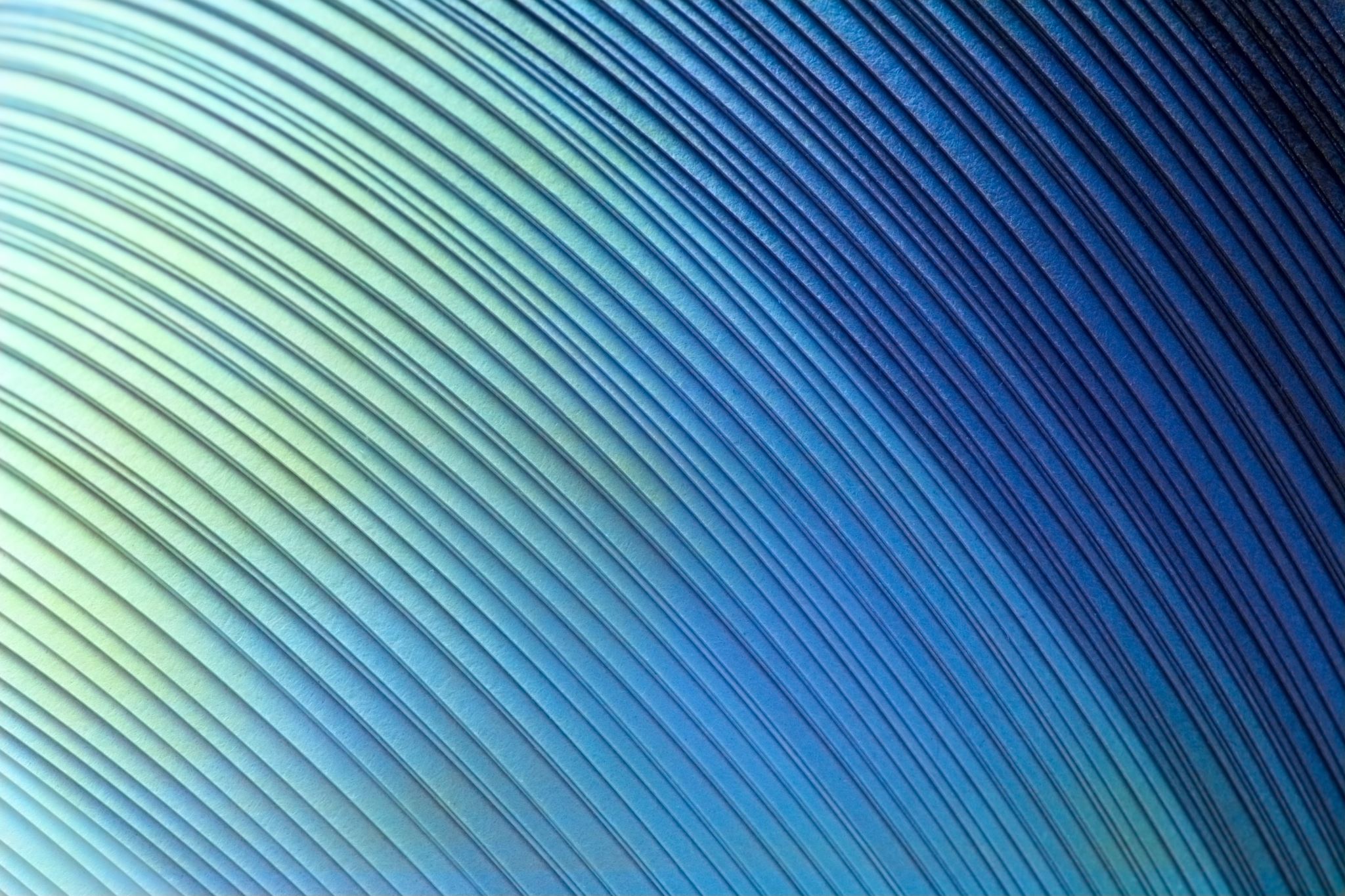 Förmågekarta, vad är det?
Definition av begreppet förmåga:
Något en verksamhet behöver kunna för att nå önskat resultat
Förmågor används ofta för att beskriva ett önskat läge, vilket innebär att en verksamhet behöver förändras för att få den nya förmågan.
Detta innebär att förmågorna behöver kopplas till mål och indikatorer.
Förmågor har också en koppling till den eller de organisationer som behöver förmågan samt de medel som säkerställer att förmågan uppnås, exempelvis processer, tjänster, tekniska system mm.
En komplett beskriven förmåga har alltså både indikatorer och kopplingar till andra element som tillsammans berättar hur bra verksamheten är på att utföra förmågan.
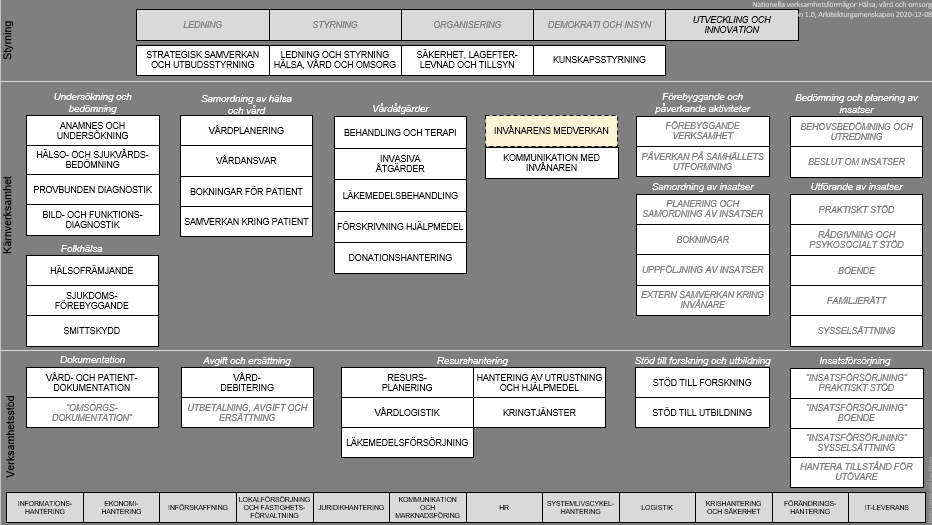 Förmågekarta
Visualisering av den samlade mängden förmågor inom ett avgränsat område

Området kan vara:
(Organisation)
Verksamhetsområde
Del av verksamhetsområde eller funktionsområde
En förmågekarta utgör alltid en del av en helhet
Källa: Arkitekturgemenskapen
Se vilka förmågor som påverkas av utvecklingen
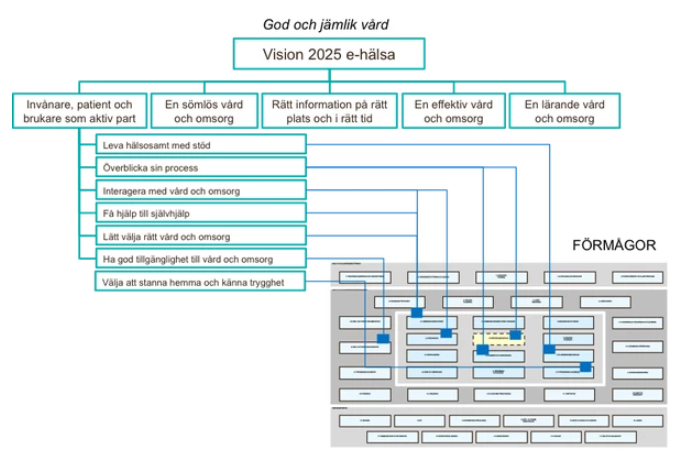 Målområden
Delmål
Förmågeutvecklingsplan
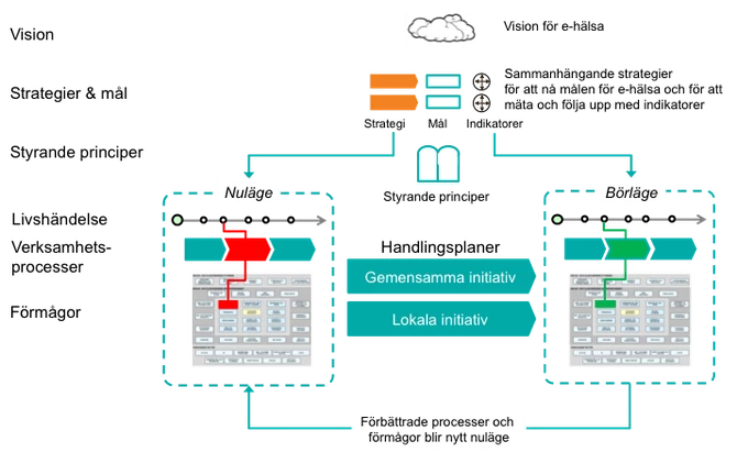 Ta berörda förmågor mot målbilden
[Speaker Notes: Öppna upp för frågor avseende första avdelningen.]
Paus, vi startar 11:05 igen
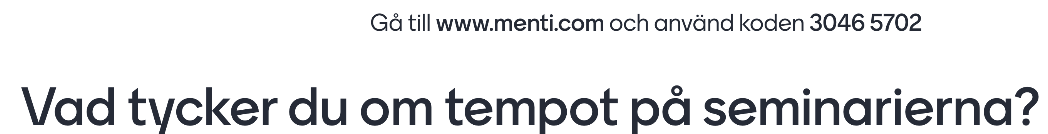 Innan vi börjar …
… vill jag berätta om en bra gemenskap
Arkitekturgemenskapen
Korta fakta:
Frivilligt nätverk för samarbete
Tar fram gemensamma arkitekturer
Startade 2018
Idag drygt 350 medlemmar
52 kommuner
20 regioner
14 övriga organisationer
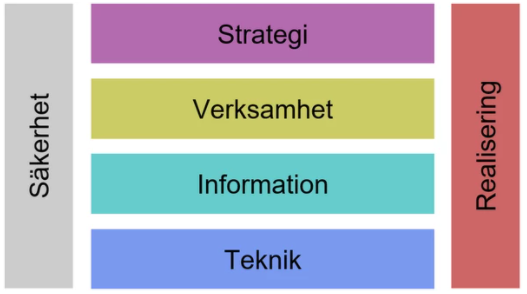 Tar fram arkitekturer utifrån gemensamma behov och där företrädare från flera organisationer kan avsätta tid för att jobba med en specifik uppgift. Alltid med utgångspunkt ifrån det gemensamma ramverket.
Förmågekarta som verktyg
Förmågor i olika detaljeringsnivå
Förmågeområdeskartan
Ledning och styrning
Ledning
Styrning
Organisering
Demokrati och insyn
Kärnverksamheter
Hälsa, vård och omsorg
Näringsliv, arbete och integration
Särskilda samhällsinsatser
Utbildning
Regional utveckling
Kultur, fritid och turism
Trafik och Infrastruktur
Fysisk planering och byggnadsväsen
Miljö och samhällsskydd
Verksamhetsstöd
Information och marknadsföring
Informationsförvaltning
Ekonomihantering
Inköp och inventariehantering
Lokalförsörjning och fastighetsförvaltning
Juridikhantering
Hantera förändring
IT-leverans
Personalhantering
Systemlivscykel-hantering
Förvaltningsstöd
Kris och säkerhet
Källa: Arkitekturgemenskapen
Förmågeområdeskarta relaterat till förmågekarta
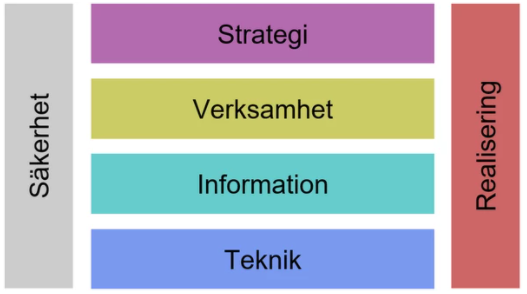 För en specifik ”lösning” kan det se ut så här
Förmåga
Personuppgiftshantering
Processbeskrivning
Processer för tilldelning och upprätthållande
Informations-modeller
Beskrivna begrepp, dess relationer och attribut
Systemdiagram
Beskriven systemlogik och infrastruktur, bl.a. involverade system och beroenden
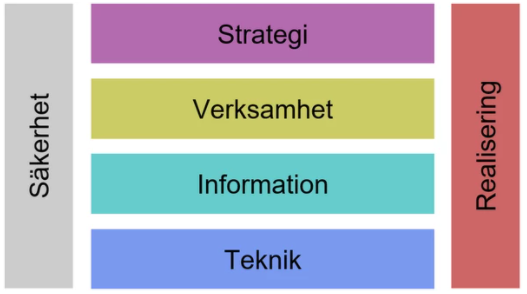 En förmåga möjliggörs av- / relaterar till många delar
Rättssäker och korrekt PU-hantering
Lokalt
Register
Personuppgiftshantering
Rekrytering, Chef, ..
HR, Förvaltning, Enhet, ..
Kolla innehåll
On-/offboarding, tilldela användarkonto, ...
Hämta 
från 
Navet
Informationsmodell
Personpost
Metod som förädlats inom Arkitekturgemenskapen
(Ursprungligen framtagen av Försvarsmakten)

Tillämpning ger förutsättningar för strategisk styrning och uppföljning som hänger ihop med arkitekturen, utan att man behöver kunna, eller förstå arkitektur

Information om metoden finns här: https://inera.atlassian.net/wiki/spaces/AR/pages/3205237/Metod+f+r+f+rm+gebaserad+planering
Förmågebaserad planering
Från ett nuläge till ett nyläge (eller önskat målläge)
Vi beskriver nuläget och nyläget och därefter kan vi jobba med gapet
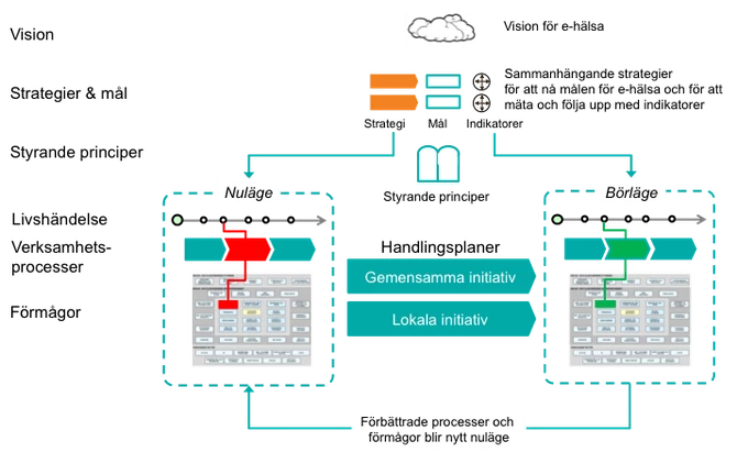 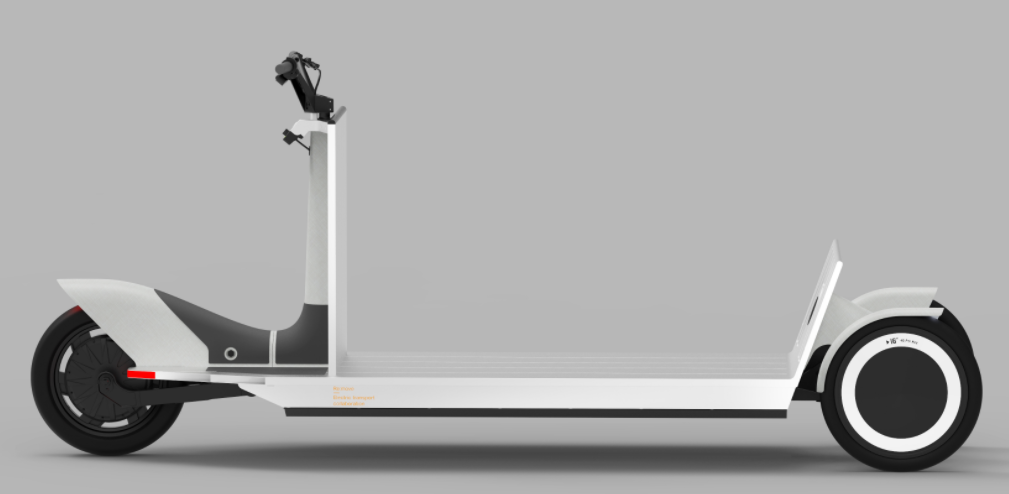 Analys och uppföljning av förmågeutveckling med hjälp av förmågekartor
Färgmarkering för att tydliggöra:
Systemstödsnivå
Kravuppfyllnad
Utvecklingsnivå
…
Exempel
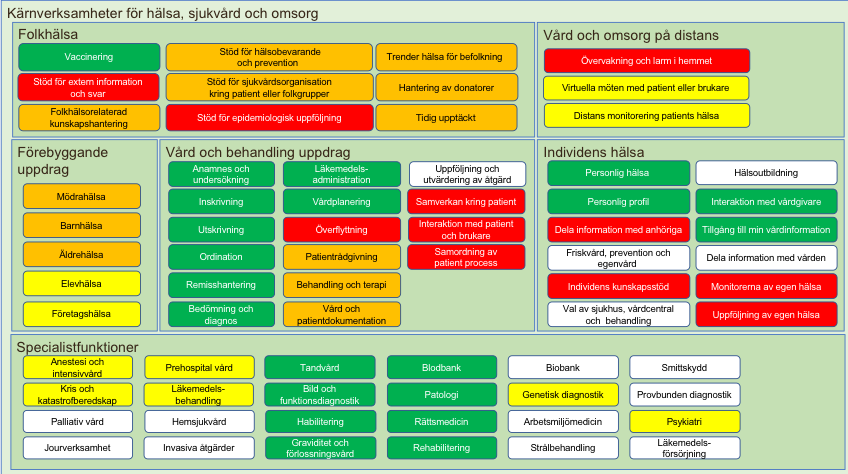 Exempel på färgbetydelse:
Röd – Allvarliga problem
Orange – Icke allvarliga problem
Gul – Icke optimal
Grön – Fungerar bra
Lila – Finns inte, men borde finnas
Vit – Inte analyserad/värderad
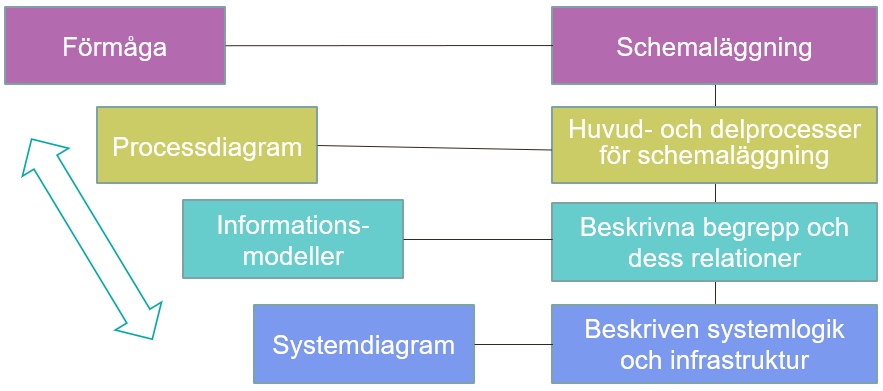 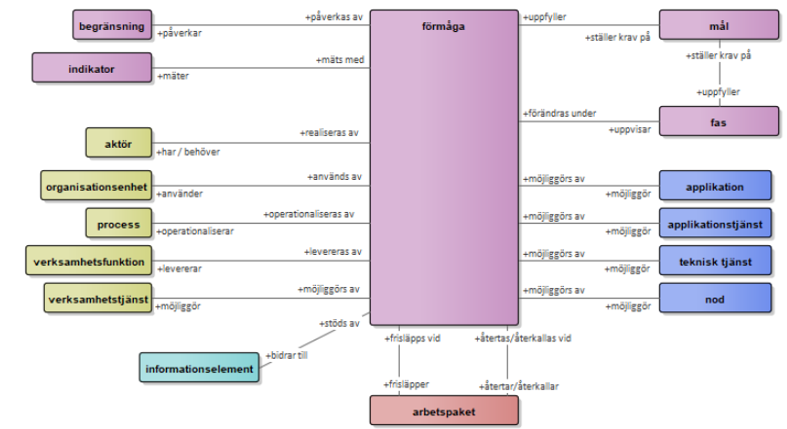 Varje förmåga är en del i ett sammanhang
Varje förmåga är en del av en helhet
Krav som utvecklingsprojekt ställer på arkitekturen
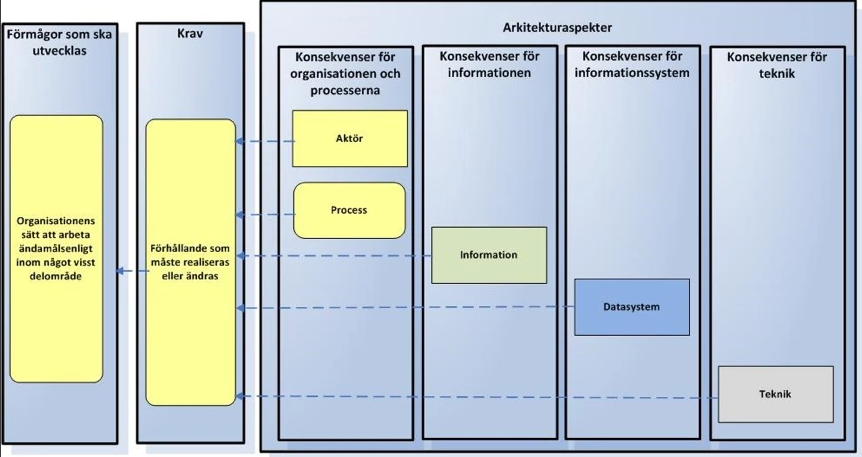 Vi kommer att återkomma till detta vid ett senare utbildningstillfälle
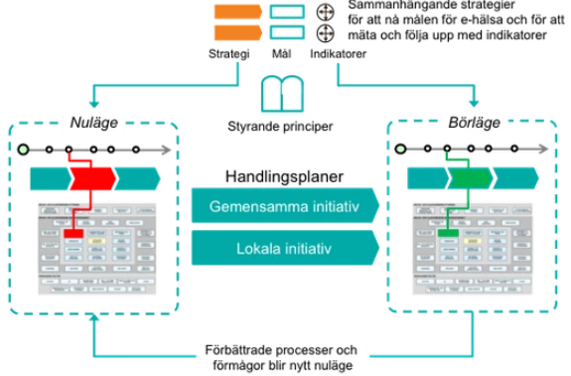 Förmågeutvecklingsplan
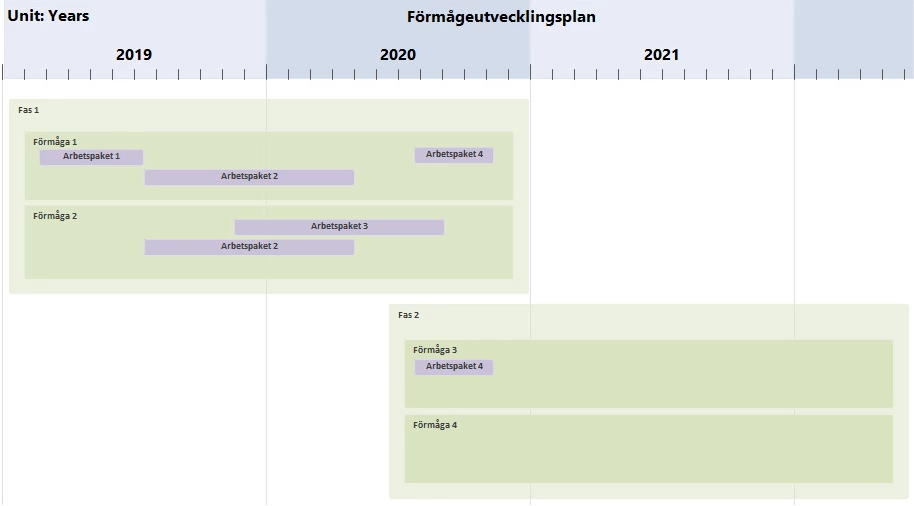 Vi kommer att återkomma till detta vid ett senare utbildningstillfälle
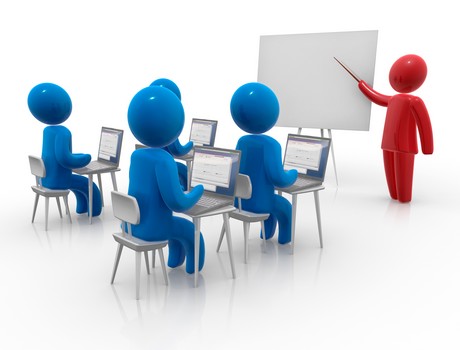 Med skolan som exempel
Några praktiska exempel med förmågekartor
[Speaker Notes: Beskriv Skolverkets (Regeringens) strategiska perspektiv för DNP (exempel)
En rättvis och likvärdig bedömning av eleven
En minskad administrativ börda för lärare]
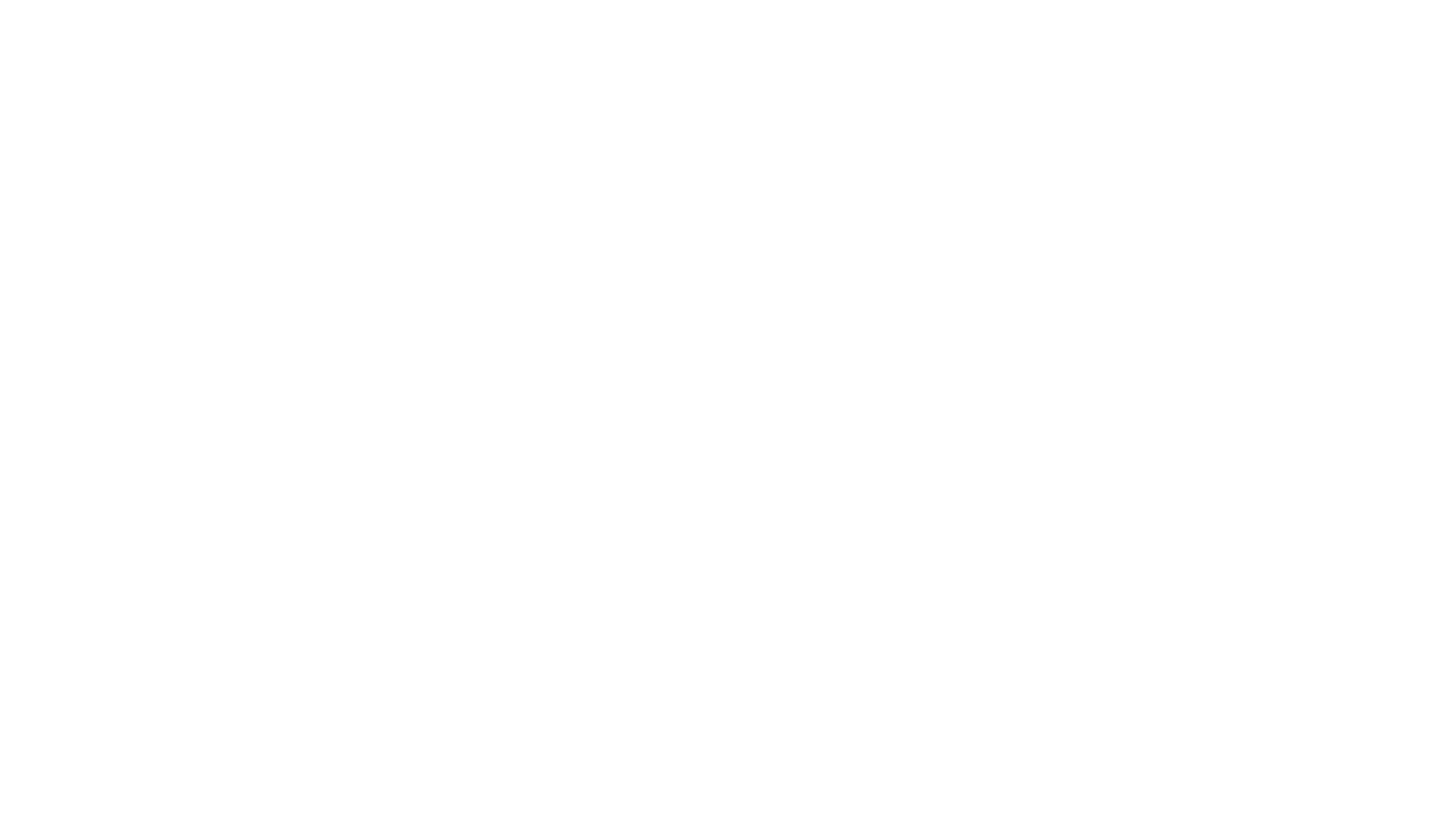 Exempel 1: Vilka förmågor berörs av DNP?
Vi använder förmågekarta Utbildning och Förmågekarta Verksamhetsstöd
Ledning och styrning
Ledning
Styrning
Organisering
Demokrati och insyn
Kärnverksamheter
Hälsa, vård och omsorg
Näringsliv, arbete och integration
Särskilda samhällsinsatser
Utbildning
Regional utveckling
Kultur, fritid och turism
Trafik och Infrastruktur
Fysisk planering och byggnadsväsen
Miljö och samhällsskydd
Verksamhetsstöd
Information och marknadsföring
Informationsförvaltning
Ekonomihantering
Inköp och inventariehantering
Lokalförsörjning och fastighetsförvaltning
Juridikhantering
Hantera förändring
IT-leverans
Personalhantering
Systemlivscykel-hantering
Förvaltningsstöd
Kris och säkerhet
[Speaker Notes: Ändrat kommunalt grå 127,127,127]
Förmågenivå 1, utbildning
Förmågekarta för verksamhetsområde Utbildning (Arbetsmaterial)
Ledning och styrning: Utbildning
Organisering
Styrning
Ledning
Ekonomihantering / ekonomistyrning
Efterlevnad
Skolpliktshantering
Linjeorganisering
Projekt-organisering
Matris-organisering
Placeringshantering
Placeringsbevakning
Kärnverksamhet: Utbildning
Undervisning
Uppföljning
Betygsättning
Planering
Genomförande
Kunskaps-bedömning
Studieorientering
Pedagogisk omsorg
Läromedelsval
Betygshantering
Kunskaps-dokumentation
Lärandestöd
Kunskaps-
mätning
Studievägledning
Läromedels-uppföljning
Samtal
Anpassning
Särskilt stöd- (undervisning)
Extraanpassning
Åtgärdshantering
Yrkesvägledning
Läromedels-utvärdering
Verksamhetsstöd: Utbildning
Logistik
Skoladministration
Hälsa, vård och omsorg
Läromedels-försörjning
Inventarie-hantering
Register-administration
Schemaläggning
Frånvaro-hantering
Antagning
Placering
Medicinskt förebyggande
Talstöd
(Elev)-akt hantering
Psykologstöd
Psykosocialstöd
Special-pedagogik
Lokalförsörjning och fastighetsförv.
Bibliotekshantering
Förvaltningsstöd
Lokalförsörjning
Fastighets-förvaltning
Skolbiblioteks-hantering
Inackorderings-hantering
Måltids-service
(Skol)skjuts-hantering
Statistik-hantering
Språkstöd
Dokumentering
Ledning och styrning
Ledning
Styrning
Organisering
Demokrati och insyn
Kärnverksamheter
Hälsa, vård och omsorg
Näringsliv, arbete och integration
Särskilda samhällsinsatser
Utbildning
Regional utveckling
Kultur, fritid och turism
Trafik och Infrastruktur
Fysisk planering och byggnadsväsen
Miljö och samhällsskydd
Verksamhetsstöd
Information och marknadsföring
Informationsförvaltning
Ekonomihantering
Inköp och inventariehantering
Lokalförsörjning och fastighetsförvaltning
Juridikhantering
Hantera förändring
IT-leverans
Personalhantering
Systemlivscykel-hantering
Förvaltningsstöd
Kris och säkerhet
[Speaker Notes: Ändrat kommunalt grå 127,127,127]
Ekonomihantering
Lokalförsörjning och fastighetsförvaltning
Kommunikation och marknadsföring
Införskaffning
Informationshantering
Juridikhantering
Informationsstyrning och efterlevnad
Bokföring och redovisning
Upphandling
Råd och stöd i juridiska frågor
Lokalförsörjning
Informations- och datamodellering
Avrop
Finansiering
Juridiskt stöd i rättsfrågor
Kommunikation
Fastighetsförsörjning
Kapitalförvaltning
Metadatahantering
Avtalsuppföljning
Civilrättsliga avtal
Marknadsföring
Fastighetsförvaltning
Bidragshantering
Informationsförvaltning
Publicering av information
Internkontroll
Fastighetsdrift
Informations- och datakvalitetshantering
Kriskommunikation
Budgetering
Krishantering och säkerhet
Masterdatahantering
Betalning
Risk- och sårbarhetshantering
Systemlivscykel-hantering
HR
Logistik
Förändringshantering
IT-leverans
Krisberedskap
Kompetensförsörjning
Portföljhantering
Leverans och uppföljning
Planering och samordning logistikresurser
Konceptualisering av problemet eller möjligheten
Säkerhet
Arbetsmiljö
Programhantering
Systemdrift
Införskaffning av material och tjänster
Brottsförebyggande
Bemanningsplanering
Systemdefinition
Projekthantering
Fel- och incidenthantering
Ersättning och förmåner
Systemrealisering
Trygghet
Produktion, montering och test
Innovationshantering
Systeminförande och användning
Kontinuitetsplanering
Lagerhållning och varudistribution
Systemavveckling
Skydd av personuppgifter
Varje förmåga relaterar till….
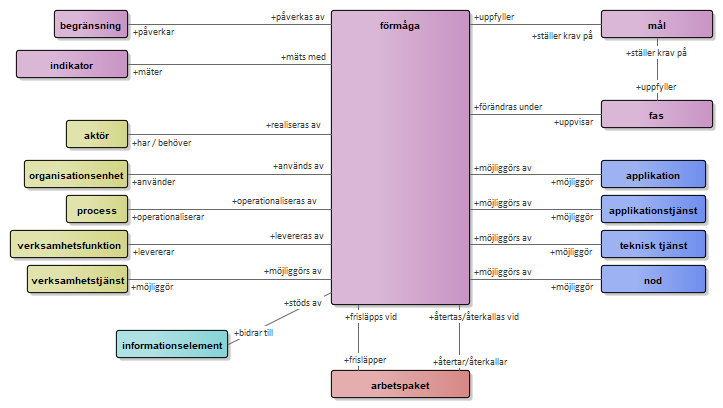 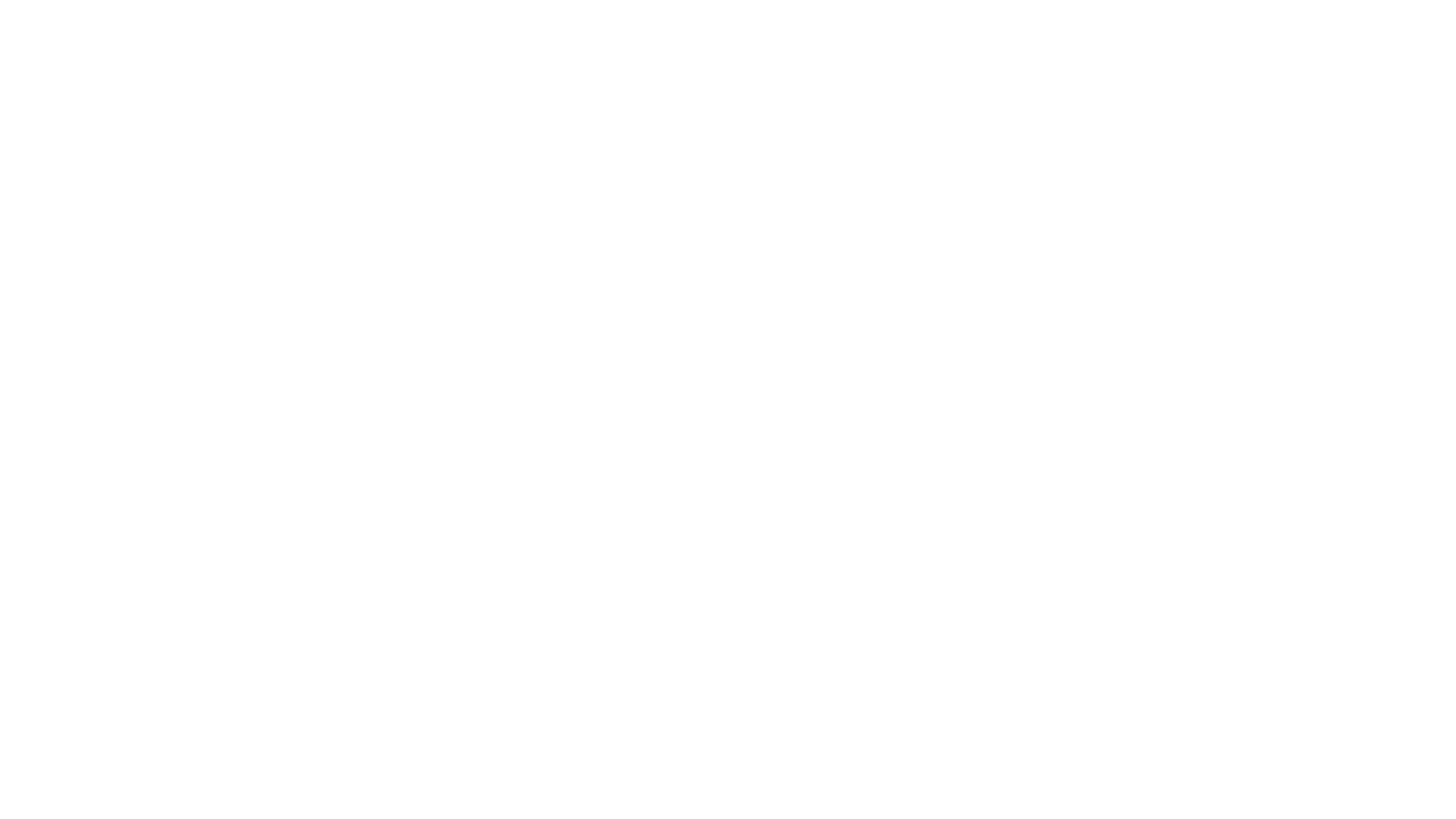 För att etablera DNP så behöver markerade förmågor förflytta sig från ett nuläge till ett önskat nyläge.
Visualiseras enkelt med förmågekarta
Grön: Följer plan
Gul: Riskerar att avvika från plan
Röd: Avviker från plan
Exempel 2: Avrapportering ”följer vi plan”
Förmågenivå 1, utbildning
Förmågekarta för verksamhetsområde Utbildning (Arbetsmaterial)
Ledning och styrning: Utbildning
Organisering
Styrning
Ledning
Ekonomihantering / ekonomistyrning
Efterlevnad
Skolpliktshantering
Linjeorganisering
Projekt-organisering
Matris-organisering
Placeringshantering
Placeringsbevakning
Kärnverksamhet: Utbildning
Undervisning
Uppföljning
Betygsättning
Planering
Genomförande
Kunskaps-bedömning
Studieorientering
Pedagogisk omsorg
Läromedelsval
Betygshantering
Kunskaps-dokumentation
Lärandestöd
Kunskaps-
mätning
Studievägledning
Läromedels-uppföljning
Samtal
Anpassning
Särskilt stöd- (undervisning)
Extraanpassning
Åtgärdshantering
Yrkesvägledning
Läromedels-utvärdering
Verksamhetsstöd: Utbildning
Logistik
Skoladministration
Hälsa, vård och omsorg
Läromedels-försörjning
Inventarie-hantering
Register-administration
Schemaläggning
Frånvaro-hantering
Antagning
Placering
Medicinskt förebyggande
Talstöd
(Elev)-akt hantering
Psykologstöd
Psykosocialstöd
Special-pedagogik
Lokalförsörjning och fastighetsförv.
Bibliotekshantering
Förvaltningsstöd
Lokalförsörjning
Fastighets-förvaltning
Skolbiblioteks-hantering
Inackorderings-hantering
Måltids-service
(Skol)skjuts-hantering
Statistik-hantering
Språkstöd
Dokumentering
Ekonomihantering
Lokalförsörjning och fastighetsförvaltning
Kommunikation och marknadsföring
Införskaffning
Informationshantering
Juridikhantering
Informationsstyrning och efterlevnad
Bokföring och redovisning
Upphandling
Råd och stöd i juridiska frågor
Lokalförsörjning
Informations- och datamodellering
Avrop
Finansiering
Juridiskt stöd i rättsfrågor
Kommunikation
Fastighetsförsörjning
Kapitalförvaltning
Metadatahantering
Avtalsuppföljning
Civilrättsliga avtal
Marknadsföring
Fastighetsförvaltning
Bidragshantering
Informationsförvaltning
Publicering av information
Internkontroll
Fastighetsdrift
Informations- och datakvalitetshantering
Kriskommunikation
Budgetering
Krishantering och säkerhet
Masterdatahantering
Betalning
Risk- och sårbarhetshantering
Systemlivscykel-hantering
HR
Logistik
Förändringshantering
IT-leverans
Krisberedskap
Kompetensförsörjning
Portföljhantering
Leverans och uppföljning
Planering och samordning logistikresurser
Konceptualisering av problemet eller möjligheten
Säkerhet
Arbetsmiljö
Programhantering
Systemdrift
Införskaffning av material och tjänster
Brottsförebyggande
Bemanningsplanering
Systemdefinition
Projekthantering
Fel- och incidenthantering
Ersättning och förmåner
Systemrealisering
Trygghet
Produktion, montering och test
Innovationshantering
Systeminförande och användning
Kontinuitetsplanering
Lagerhållning och varudistribution
Systemavveckling
Skydd av personuppgifter
[Speaker Notes: Bilderna ger en möjlighet att följa en trend i genomförandet.]
Varje förmåga relaterar till….
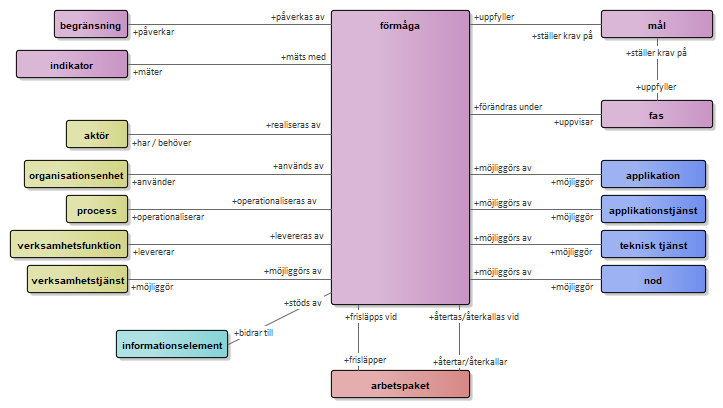 Summering av dagen
[Speaker Notes: Vid denna bild så öppnar vi upp för frågor avseende exemplen med förmågekartorna]
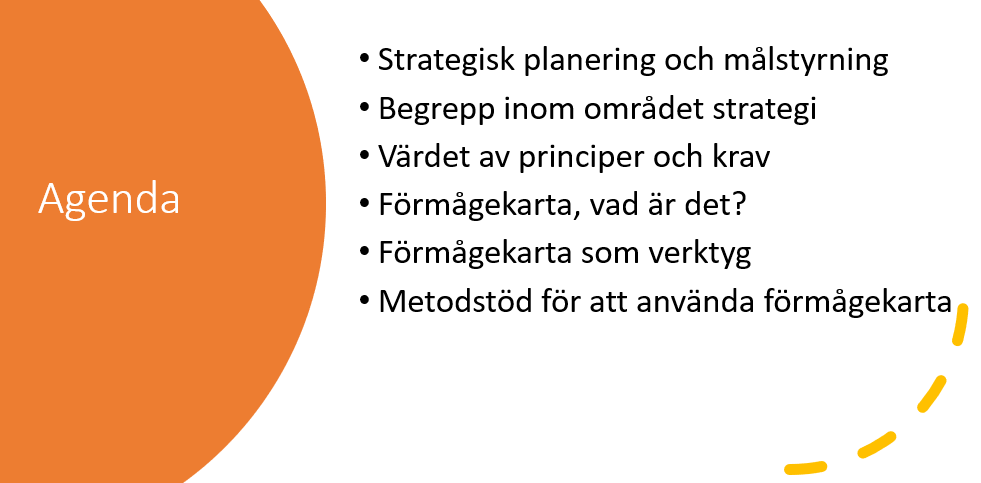 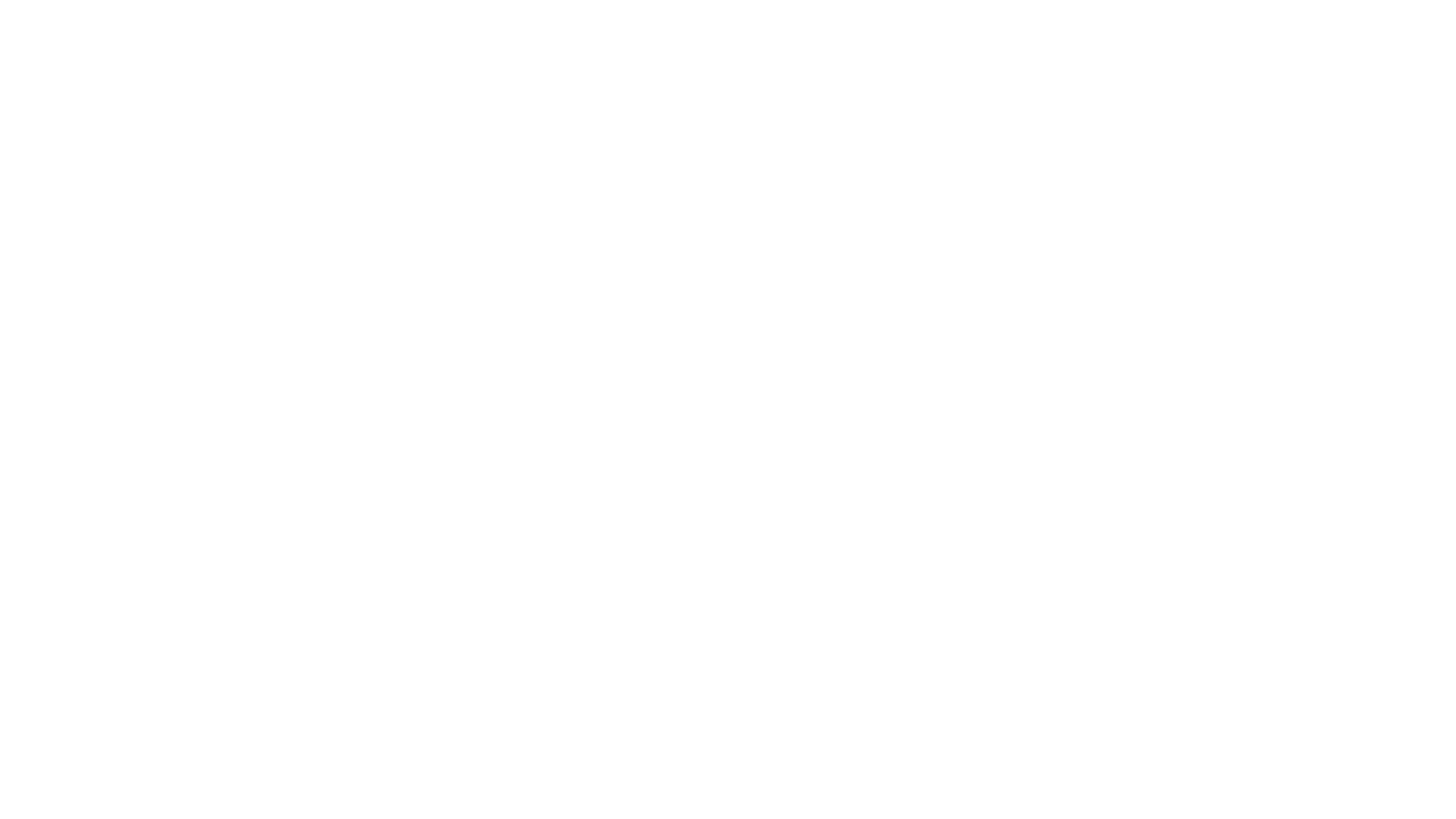 Hemuppgift
Kolla av i era organisationer vilka verksamhetsprocesser som finns beskrivna. Skriv upp namnet på dessa i er kommuns yta i kursens wiki i Teams. 
Om det inte finns några beskrivna verksamhetsprocesser så skriv i sådana fall ”Inga beskrivna verksamhetsprocesser”.

Gör uppgiften gärna i grupp om ni är fler från samma kommun.
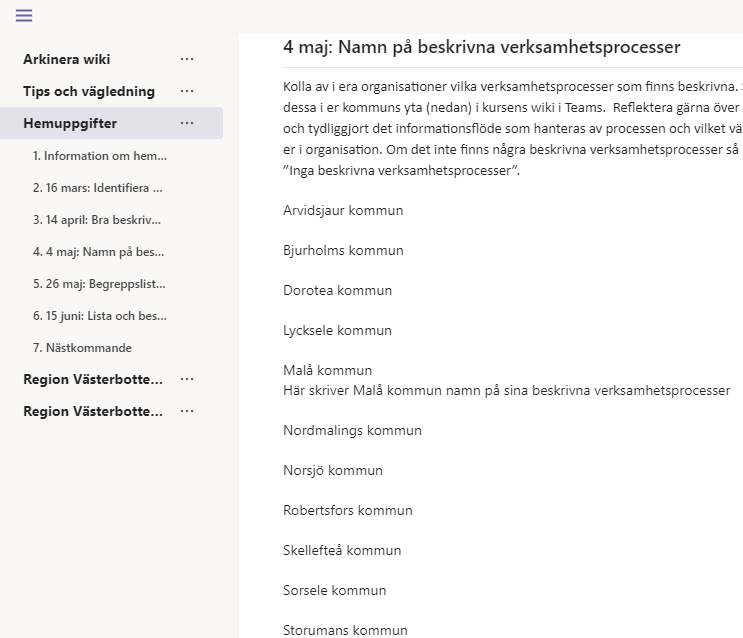 Så här ser det ut i Teams
Vi använder wiki-funktionen för text och länkar
Alla kommer att se varandras texter och filer.
Resultat Mentimeter
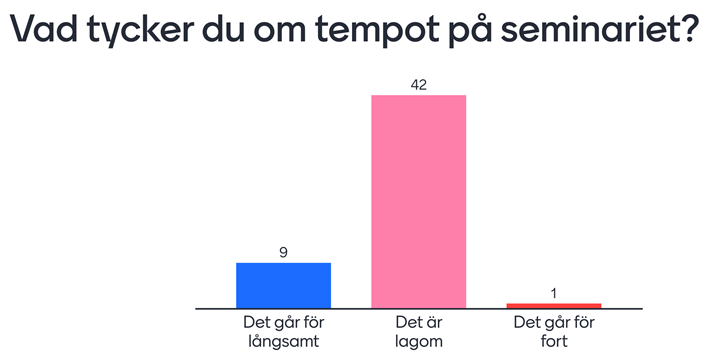 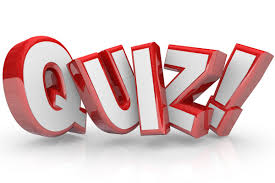 Quiz
Kommer till en inkorg nära dig!
Vid nästa utbildningstillfälle ska vi …
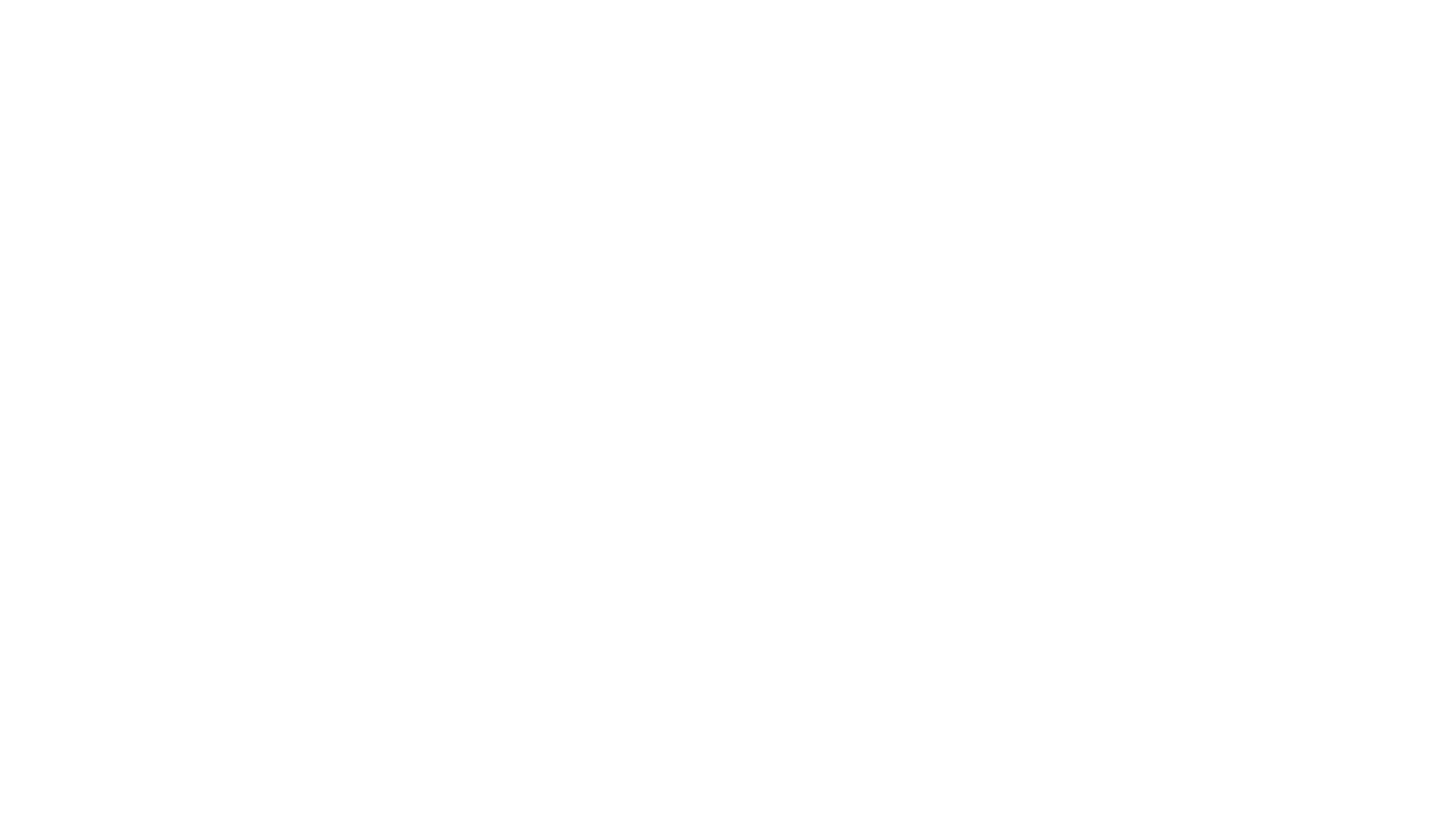 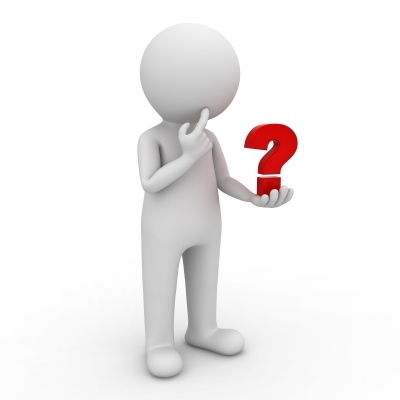 Frågestund